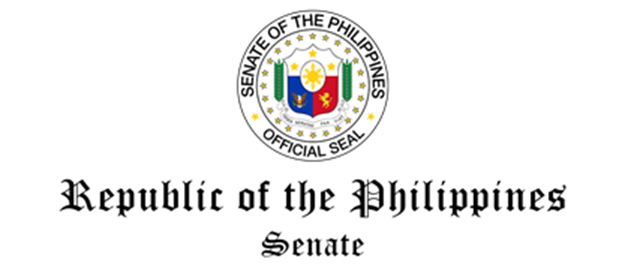 Office of Senator Leila M. de Lima
HUMAN RIGHTS DEFENDERS BILL
SBN NO. 179, 02 JULY 2019, 18TH CONGRESS
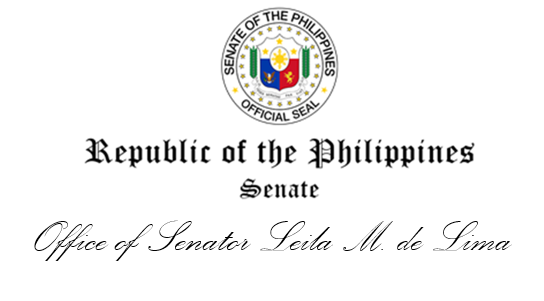 AN ACT TO PROMOTE AND PROTECT THE RIGHTS OF HUMAN RIGHTS DEFENDERSThe Human Rights Defenders Protection act
EXPLANATORY NOTE
The State values the dignity of every human person and guarantees respect for human rights (Sec 11, Art II, 1987 Constitution)
3rd Cycle, UPR, 11 recommendations referred to the situation of HRDs with the following as areas of common concern:  a protection system for the HRDs, an enabling environment to carry their work and the adoption of a national law for the promotion of the rights of HRDs.
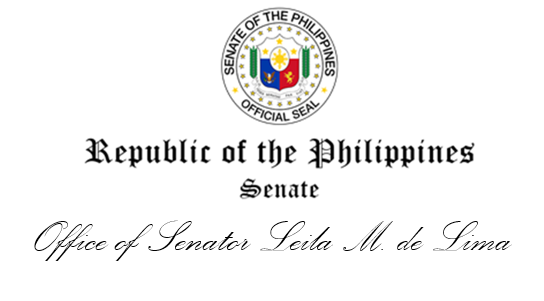 PURPOSES:1. TO INSTITUTIONALIZE AND ENFORCE STATE OBLIGATIONS TO PROVIDE PROTECTION FOR HRDS;  and2.TO ESTABLISH EFFECTIVE LEGAL REMEDY FOR THE VIOLATIONS OF THEIR RIGHTS.
HUMAN RIGHTS DEFENDERS BILL
The bill’s formulation is guided by
The United Nations Declaration on the Right and Responsibility of Individuals, Groups and Organs of Society to Promote and Protect Universally Recognized Human Rights and Fundamental Freedoms (Declaration for HRDs)
Model National Law on the Recognition and Protection of HRDs (ISHR)
National Context
SB No. 179
6 Chapters, 56 Provisions

Chapter 1:	Preliminary Provisions
Chapter 2:	Rights and Freedoms of HRDs
Chapter 3:	Obligations of the State and Public Authorities
Chapter 4: Human Rights Defenders Committee
Chapter 5: Penalties
Chapter 6:	Final Provisions
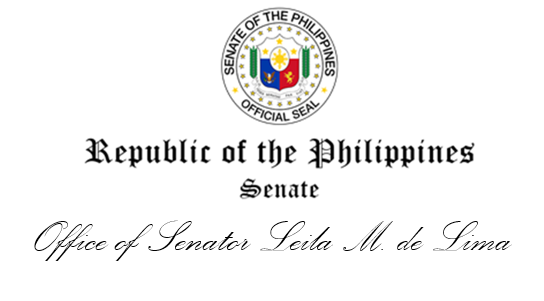 SALIENT PROVISIONS:1. CONSTRUCTION in favor of HRDs (Section 2)2. DEFINES IN CLEAR LANGUAGE THE FOLLOWING TERMS:	- HUMAN RIGHTS and FUNDAMENTAL FREEDOMS	- HUMAN RIGHTS DEFENDER	- HUMAN RIGHTS ORGANIZATIONS 	- INTIMIDATION AND REPRISAL (Section 4)
HUMAN RIGHTS DEFENDERS BILL
3.  Rights and Freedoms
-To promote and protect human rights and fundamental 	freedoms- To form groups, associations and organizations- To solicit, receive and utilize resources- To seek, receive and disseminate information- To communicate with NGOs, governments and 	international organizations, including access to and 	communication with international and regional 	human rights bodies and mechanisms-.
3. Rights and Freedoms
To participate in public affairs 
Rights to privacy and to peaceful assembly 
Right to represent and advocate
Freedom of movement 
Freedom from intimidation and reprisal; from defamation and stigmatization 
Right to establish sanctuary for HR victims and/or families
Right to effective remedy and full reparation (Sections 5-22)
4. Limitations
Those prescribed by law, in accordance with international obligations and standards
Reasonable, necessary and proportionate 
Solely for the purpose of securing due recognition of and respect for the rights and freedoms of others and meeting reasonable requirements of public order and society’s general welfare (Sec 23)
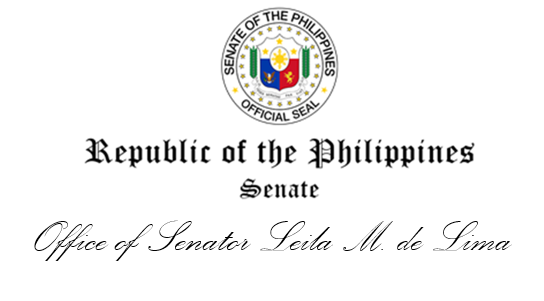 5. OBLIGATIONS OF THE STATE AND Public Authorities	- To respect, promote, protect and fulfill the rights of 			HRDs;	- To facilitate the activities and work of HRDs	- To prevent and to ensure protection against intimidation 		or reprisal 	- To refrain from derogatory and unfounded labeling	- To ensure protection against arbitrary or unlawful 			intrusion and interference
HUMAN RIGHTS DEFENDERS BILL
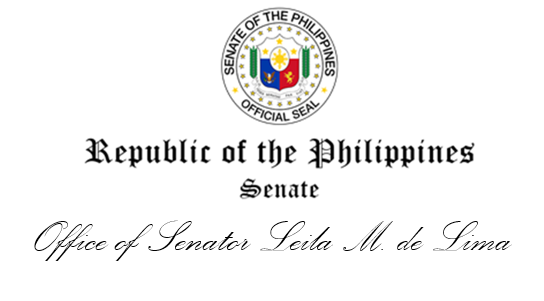 -To NOT participate in violating human rights and 	fundamental freedoms-To conduct investigation (presumption of regularity shall not be invoked)-To enforce and institutionalize command responsibility-To adopt human rights-based governance-For CHR to strengthen its protection program-To respect the principle of non-refoulment 		-To promote and facilitate HR education (Sections 24-40)
HUMAN RIGHTS DEFENDERS BILL
6.  THE HUMAN RIGHTS DEFENDERS PROTECTION COMMITTEE (Sections 41-44)
Independent and collegial body
Composed of a Chairperson and 6 Members
Chairperson is selected from among the CHR Commissioners in an en banc session
Members are jointly nominated by 2 representatives each of  PAHRA, Karapatan, FLAG AND NUPL (appointed by the CHR)
Attached to the CHR for administrative and budgetary purposes
8.  PENALTIES FOR VIOLATIONS
IMPRISONMENT (without privilege of parole), FINE OR BOTH
AGGRAVATING CIRCUMSTANCE
NON-APPLICABILITY OF THE PROBATION LAW
9.   IRR  (CHR, Member of the House Committee on HR, Member of the Senate Committee on Justice and HR, in consultation with PAHRA, Karapatan, FLAG, NUPL and other HR organizations and individual HRDs) within 60 days from effectivity
10. Status and Next Steps
NATIONAL LEVEL 
REGIONAL, CITY AND LOCAL LEVELS